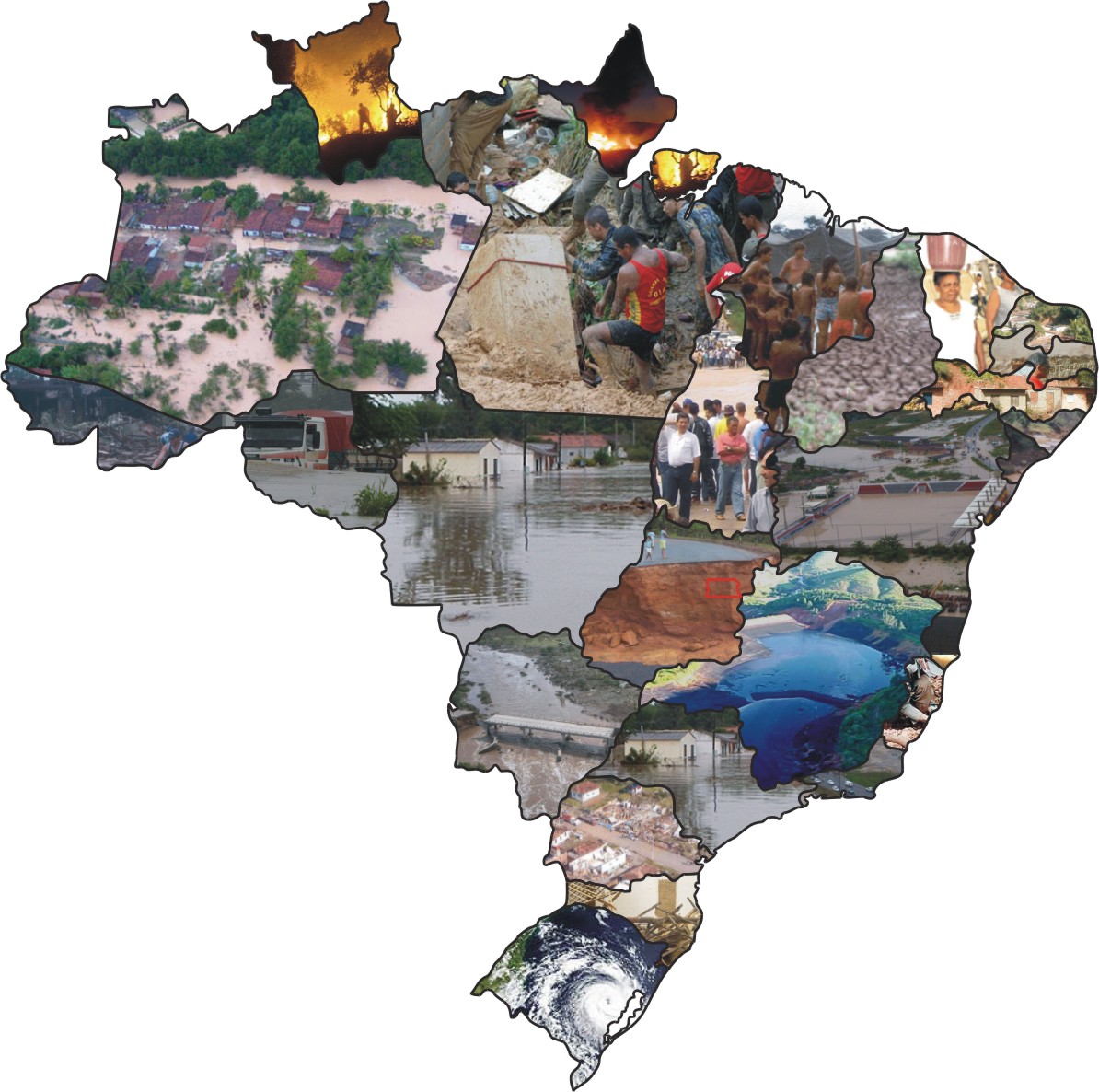 Projeto PCT BRA/IICA
Manuais Técnicos
do SINPDEC
Brasília/DF - 2015
Projeto PCT BRA/IICA
Objetivo: Contratação de 6 consultores com a finalidade de atualizar o conteúdo dos manuais técnicos da SEDEC.

Custo: US$ 743.237,23 = R$ 1.486.474,45 (US$ 2,00) =  R$ 2.345.523,00 (US$ 3,16).

Produto: 5 manuais contendo orientações essenciais para fortalecimento do SINPDEC nos idiomas português, inglês e espanhol e projeto gráfico. 
Fases:  1ª: avaliação técnica das propostas.
                2ª: avaliação das propostas financeiras.
                3ª: classificação das empresas.
                4ª: negociação com a empresa vencedora e apresentação da                     disponibilidade dos consultores para o projeto.
                5ª: contratação e início dos trabalhos.
Para o desenvolvimento desse trabalho a consultoria deverá, no mínimo:
 
Realizar revisão bibliográfica da área de conhecimento Riscos e Desastres;
Levantar bibliografia nacional e internacional sobre a atuação das proteções e defesas civis;
Identificar e pesquisar as experiências internacionais e brasileiras, locais e estaduais de defesa civil (boas práticas);
Levantar a legislação vigente que envolve o tema;
Revisar as publicações da SEDEC, com vistas a buscar o alinhamento com as políticas públicas do Ministério de Integração e dos demais órgãos governamentais que compõem o SINPDEC; e
Elaborar o conteúdo das publicações de forma atrativa, objetiva, de fácil leitura para o usuário e enriquecido de fotos, mapas, gráficos, tabelas, etc.
VISITAS TÉCNICAS

O contrato prevê-se a realização de viagens para 7 cidades, em 5 diferentes regiões brasileiras, conforme listado abaixo, com vistas a caracterizar as experiências locais e estaduais de defesa civil, relacionadas a estruturação e funcionamento de defesas civis, bem como aos desastres naturais e tecnológicos e outros pontos relacionados com os produtos.
Além das visitas técnicas serão realizadas entrevistas e outros métodos de pesquisas com o propósito de contar com a participação de todos os Estados Brasileiros.
MANUAIS
*Ficou definido na Reunião de Negociação (GITEC/IICA/SEDEC/UGP-MI) e na Reunião SEDEC/IICA que os enfoques dos manuais serão reavaliados e definidos durante a elaboração do PRODUTO 1.

*Haverá um Workshop em Brasília com os principais atores do SINPDEC para debate sobre os produtos.
Órgão Municipal de Proteção e Defesa Civil – da criação a operacionalização: orientações, estratégias e diretrizes para a formalização e funcionamento do órgão municipal de proteção e defesa civil. 
Manual de Planejamento em Proteção e Defesa Civil: orientações para elaborar Plano de Redução de Risco de Desastre, Plano de Contingência e Plano Anual das Ações de Proteção e Defesa Civil e diretrizes para a operacionalização das ações de proteção e defesa civil.

Manual de Risco de Desastre: orientações que auxiliem no diagnóstico do risco e nas ações de proteção e defesa civil.   

Guia de Orientação de Proteção e Defesa Civil para Gestores: Cartilha contendo orientações aos gestores municipais sobre a necessidade de criação e manutenção dos órgãos de proteção e defesa civil. 

Glossário de Proteção e Defesa Civil: termos técnicos utilizados na área de proteção e defesa civil.
OBRIGADA!

Secretaria Nacional de Proteção e Defesa Civil Departamento de Minimização de Desastres - DMD
Esplanada dos Ministérios - Bloco “E”, 7­º andar - Sala 723
Brasília/DF - CEP: 70.067-901                
Telefone: (61) 2034-5538